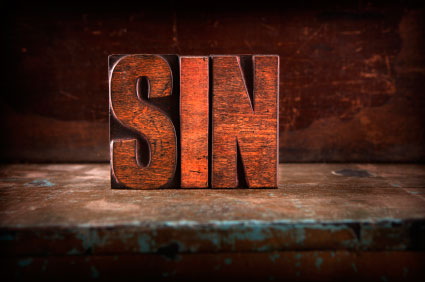 Straight Talk About Sin
Churchofchristtucson.org
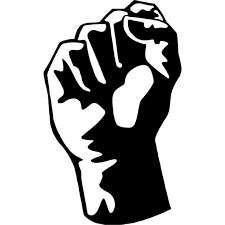 Straight Talk About Sin
It has power:
It allures                                                                              Gen. 3:6; 1 John 2:16
It is deceptive                                                                  Gen. 3:1-5; Heb. 11:24-25
It enslaves                                                                        John 8:34
Straight Talk About Sin
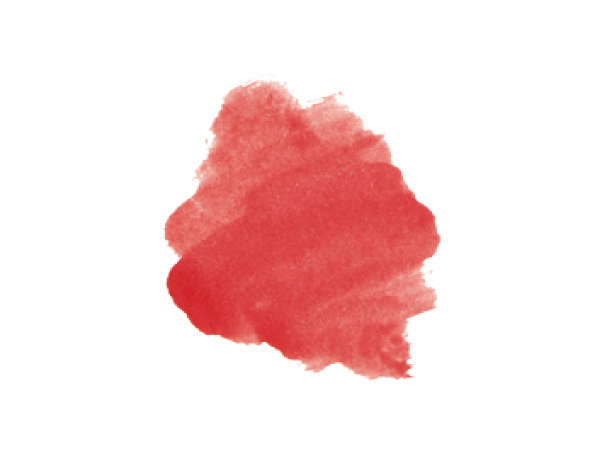 It Stains:
Our reputation                                                                   Ecclesiastes 10:1
Our bodies                                                                           Romans 1:26-27
Our souls                                                                     Jeremiah 2:19-23
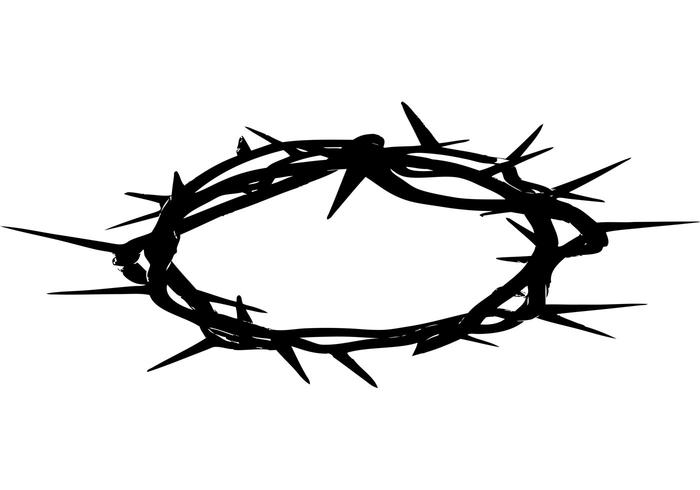 Straight Talk About Sin
Its Consequence: 
We all suffer the consequence of sin.                                   Romans 3:23, 10-12
We are separated from God                                               Isaiah 59:1-2
Sin cost the precious blood of Christ to remove its debt.                                                        Romans 5:6-9